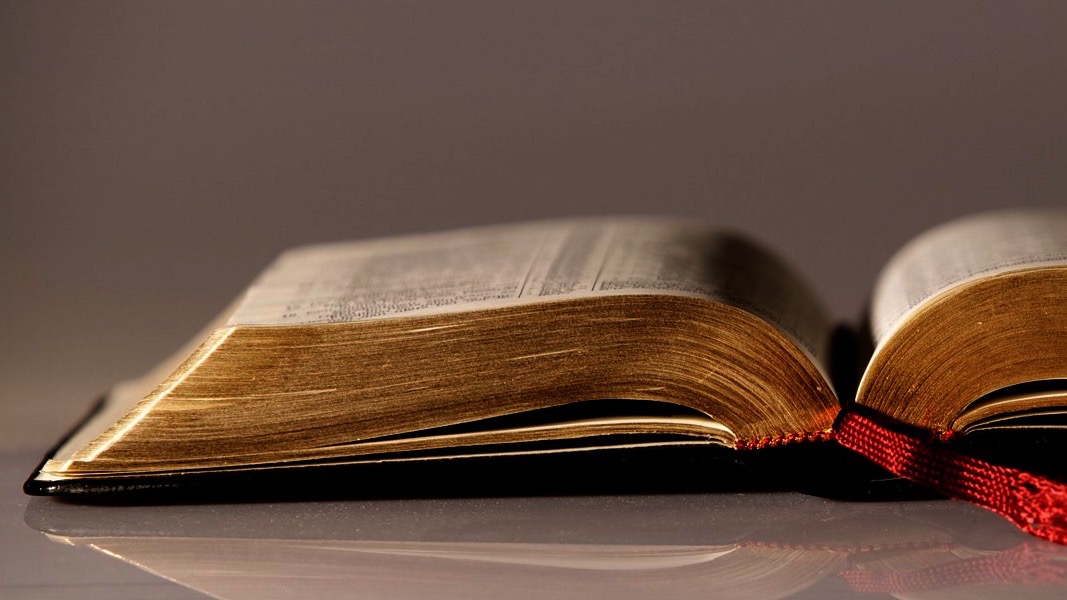 Welcome to
Our Sunday School
We’ll start at 9:07
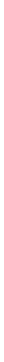 visit OurSundaySchool.com for more about our class
Colossians: week 15 (pages 106-112)
A review of applications (1:1-2)(what is the point of the text)
Paul wrote Colossians
Paul has authority to speak for God
Our Lord Jesus Christ picked Paul
Paul was not alone
All people in all places need a clear picture of our Lord Jesus Christ
A review of applications (1:1-2)(what is the point of the text)
Faith in our Lord Jesus Christ produces faithful brothers and sisters
Paul fills the format with our Lord Jesus Christ
God’s children are family
A review of applications (1:3-8)(what is the point of the text)
Thankfulness for what God is doing is normal
God is the object of our thanks
God is our Father and our Lord Jesus Christ is our brother
Jesus Christ is our Lord
A review of applications (1:3-8)(what is the point of the text)
Repeated thankfulness for what God is doing is normal
Christians share good news
Our faith is in our Lord Jesus Christ
Faith is visible in our actions
Christians love all Christians
A review of applications (1:3-8)(what is the point of the text)
Faith, love, and hope work together
Reward awaits
The gospel is true
Christians need the gospel daily
The gospel bears fruit when sown
The gospel produces new life
A review of applications (1:3-8)(what is the point of the text)
God causes growth
The gospel is for the whole world
The gospel is for believers
Hearing comes before recognition
The gospel is evidence of God’s grace
The gospel should not be changed
A review of applications (1:3-8)(what is the point of the text)
Evangelism works
Ministers should be loved
Ministers should be faithful
Ministers are servants
Minsters are servants for their churches
Ministers share good news about their churches
A review of applications (1:3-8)(what is the point of the text)
Love is a fruit of the Spirit
The Trinity is actively involved
A review of applications (1:9-14)(what is the point of the text)
Love in the Spirit is the reason for repeated prayer
Repeated prayer is the result of love in the Spirit
Prayer has a purpose
God fills with knowledge
A review of applications (1:9-14)(what is the point of the text)
God has a will
God’s will can be known
A review of applications (1:9-14)(what is the point of the text)
Filling has a purpose	#1 walking worthy	#2 desiring to please	#3 bearing fruit	#4 growing in knowledge	#5 being strengthened	#6 having endurance and patience	#7 joyfully giving thanks
A review of applications (1:9-14)(what is the point of the text)
The Father qualifies
The Father shares
The Father rescued
The Father transferred
The Father loves
A review of applications (1:9-14)(what is the point of the text)
Our Lord Jesus Christ redeems his own
Christians sinned and are forgiven
A review of applications (1:15-23)(what is the point of the text)
Our Lord Jesus Christ is God’s icon
Our Lord Jesus Christ is unique
Our Lord Jesus Christ is the Father’s first son
Our Lord Jesus Christ is over all
A review of applications (1:15-23)(what is the point of the text)
Our Lord Jesus Christ created all (heaven/earth)
Our Lord Jesus Christ created all (visible/invisible)
Our Lord Jesus Christ created all (thrones/dominions)
Our Lord Jesus Christ created all (rulers/authorities)
A review of applications (1:15-23)(what is the point of the text)
Everything was created through our Lord Jesus Christ
Everything was created for our Lord Jesus Christ
Our Lord Jesus Christ is before all
Our Lord Jesus Christ enabled all existence to exist
A review of applications (1:15-23)(what is the point of the text)
Our Lord Jesus Christ leads the church
The church is a body
Our Lord Jesus Christ is the first to resurrect and never die again
Our Lord Jesus Christ has first place in all
Our Lord Jesus Christ is worthy
A review of applications (1:15-23)(what is the point of the text)
All the Father’s fullness actively dwells in our Lord Jesus Christ
All reconciliation goes through our Lord Jesus Christ
The scope of our Lord Jesus Christ’s reconciliation is total
A review of applications (1:15-23)(what is the point of the text)
Our Lord Jesus Christ’s blood causes peace with the Father, with believers, and with creation
The cross is central for peace
A review of applications (1:15-23)(what is the point of the text)
Pre-reconciliation, estrangement was normal
Pre-reconciliation, hostility of thought was normal
Pre-reconciliation, hostility of action was normal
Reconciliation is our Lord Jesus Christ’s work
A review of applications (1:15-23)(what is the point of the text)
Our Lord Jesus Christ’s physical body died
Our Lord Jesus Christ puts on an exhibit of his holy and blameless work: his own
Christians are holy, faultless, and blameless before the Father
A review of applications (1:15-23)(what is the point of the text)
The believer’s role is to remain grounded and steadfast in the faith
Hope can shift
The gospel and hope are connected
The gospel must be heard
The gospel must be proclaimed
The gospel need is universal
A review of applications (1:15-23)(what is the point of the text)
The gospel is personal
Christians are servants to the gospel
A review of applications (1:24-27)(what is the point of the text)
Rejoicing and suffering can coexist
The church is our Lord Jesus Christ’s body
Christians are servants to the church
Apostles were commissioned by God
Christians make God’s word known
A review of applications (1:24-27)(what is the point of the text)
The mystery is a who
God revealed his mystery
The mystery is also for the Gentiles
The mystery is in God’s people
Colossians: week 15 (pages 106-112)
Colossians 1:28-29
We proclaim him, warning and teaching everyone with all wisdom, so that we may present everyone mature in Christ. I labor for this, striving with his strength that works powerfully in me.
Colossians: week 15 (pages 106-112)
Options for “all”
Options for “all”
All people everywhere
Options for “all”
All people everywhere
All Christians
Options for “all”
All people everywhere
All Christians
All Christians in a specific local church
Colossians: week 15 (pages 106-112)
BDAG on sophia(sof-EE-uh)the capacity to understand and function accordingly
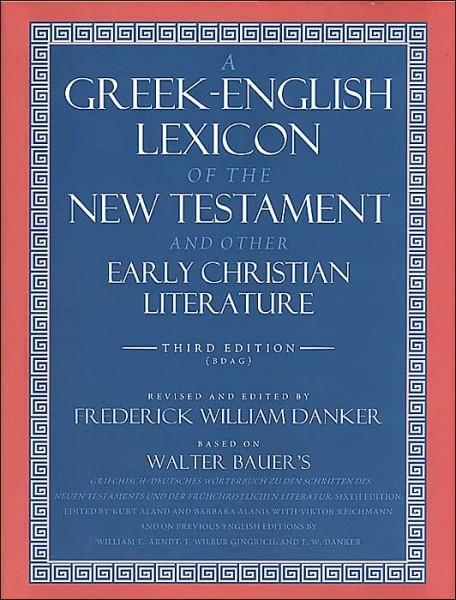 Taxonomies
Bloom’s(modified cognitive domain)
Proverbs
Wisdom
Discernment
Understanding
Knowledge
Fear of the Lord
CreateEvaluateAnalyzeApplyUnderstandRemember
Hot stove example
Proverbs
What it looks like
Hot stove example
Proverbs
What it looks like
Fear of the Lord
Hot stove example
Proverbs
What it looks like
God has rules
Fear of the Lord
Hot stove example
Proverbs
What it looks like
God has rules
Knowledge
Fear of the Lord
Hot stove example
Proverbs
What it looks like
the stove is hot
God has rules
Knowledge
Fear of the Lord
Hot stove example
Proverbs
What it looks like
the stove is hot
God has rules
Understanding
Knowledge
Fear of the Lord
Hot stove example
Proverbs
What it looks like
the stove will burn me
the stove is hot
God has rules
Understanding
Knowledge
Fear of the Lord
Hot stove example
Proverbs
What it looks like
the stove will burn me
the stove is hot
God has rules
Discernment
Understanding
Knowledge
Fear of the Lord
Hot stove example
Proverbs
What it looks like
that is bad for me
the stove will burn me
the stove is hot
God has rules
Discernment
Understanding
Knowledge
Fear of the Lord
Hot stove example
Proverbs
What it looks like
that is bad for me
the stove will burn me
the stove is hot
God has rules
Wisdom
Discernment
Understanding
Knowledge
Fear of the Lord
Hot stove example
Proverbs
What it looks like
I don’t touch the stove
that is bad for me
the stove will burn me
the stove is hot
God has rules
Wisdom
Discernment
Understanding
Knowledge
Fear of the Lord
BDAG on sophia(sof-EE-uh)the capacity to understand and function accordingly
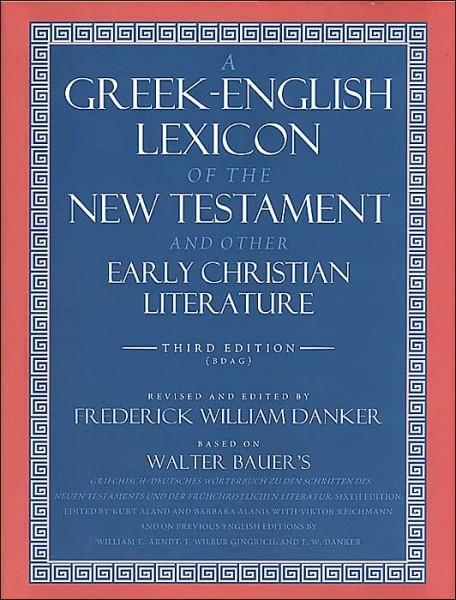 Colossians: week 15 (pages 106-112)
Prayer time
Write down your prayer requests (on the Weekly Update or in the comments
Lean in, engage, and pray for someone not with you
Be out of this room by 9:50
Go worship
Today’s class (page 17)
Preparing for Colossians 1:1-2:3Pray with othersHear with othersThink with othersStudy with othersShare with othersInvite others
In class, as a class
In class, as tables
After class
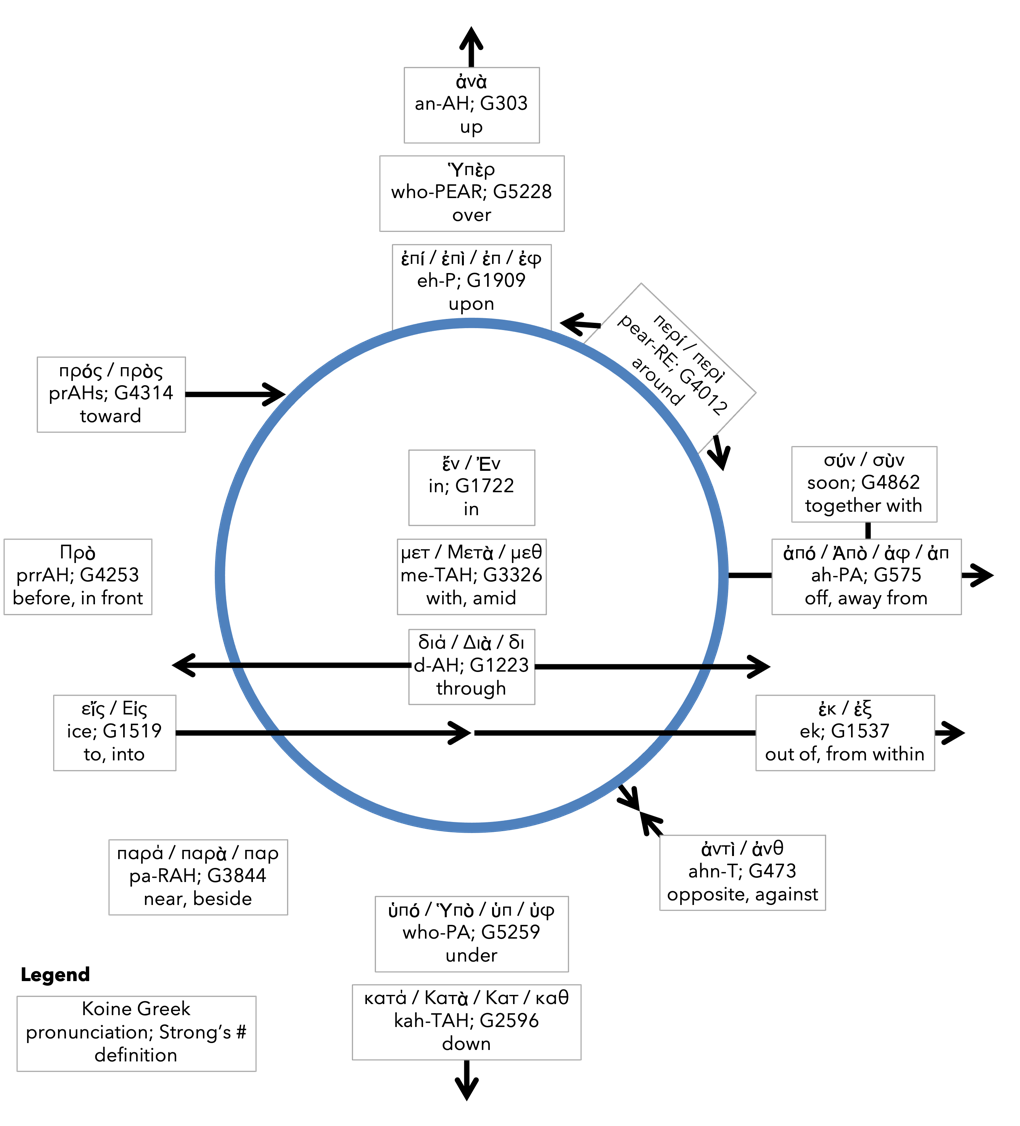 Prepositioncircle (page 12)
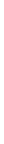 BDAG on morphe(mor-FAY)definition
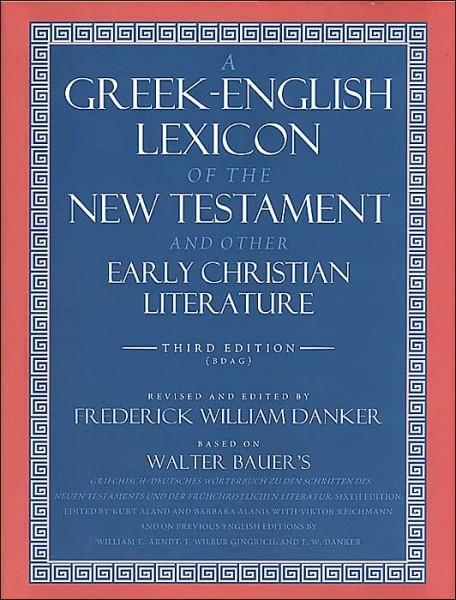 Dr. Gregory K. BealeQuote
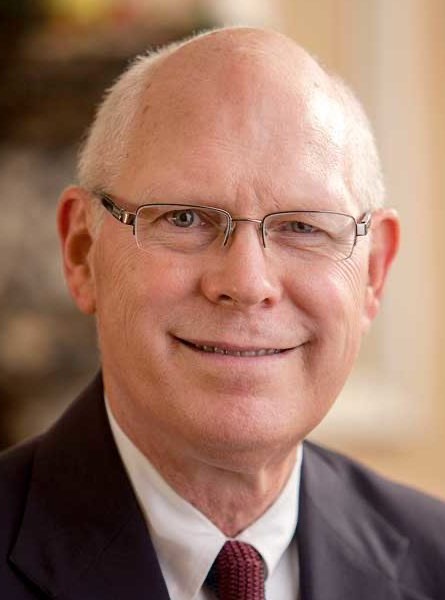 F. F. BruceQuote
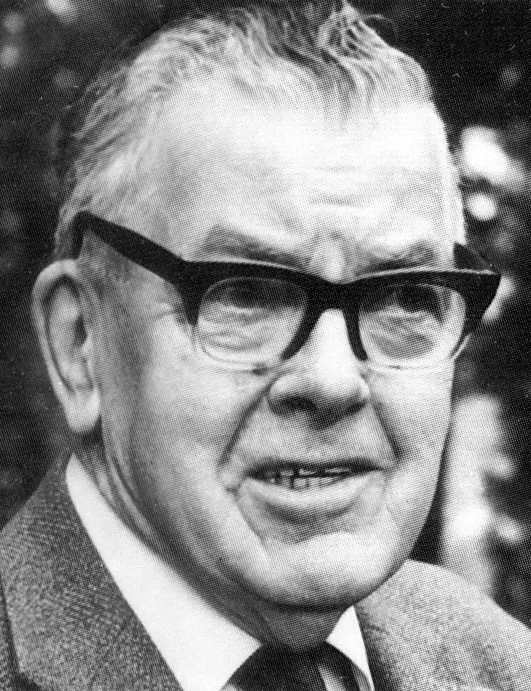 CyprianQuote
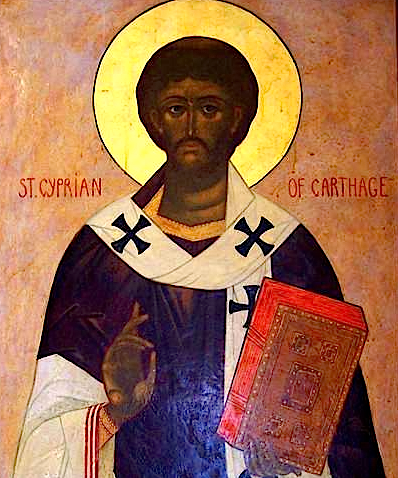 Dr. John DavenantQuote
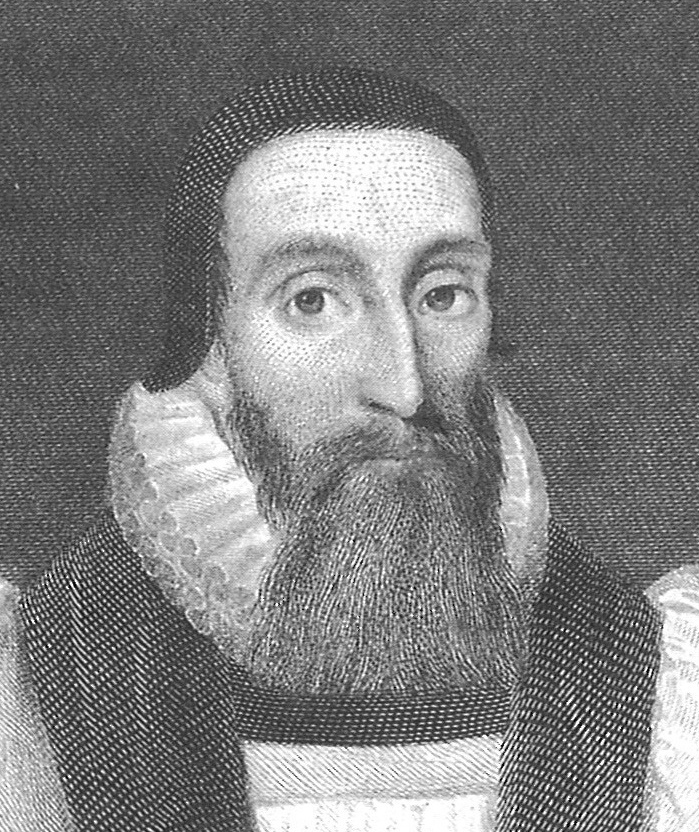 Dr. James D. G. DunnQuote
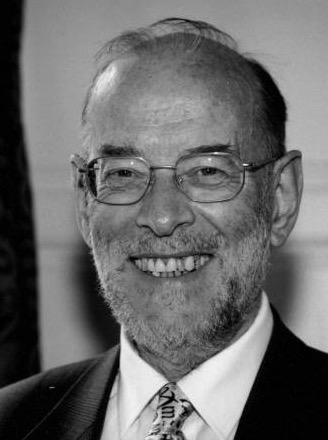 Dr. David GarlandQuote
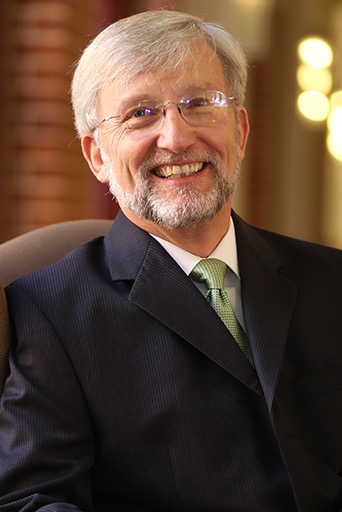 Dr. Murray J. HarrisQuote
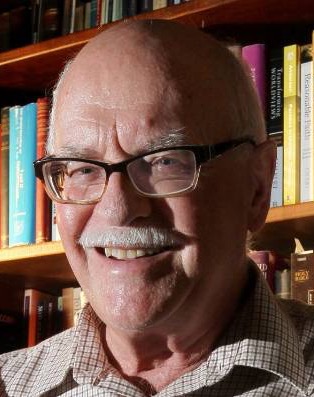 Dr. R. Kent HughesQuote
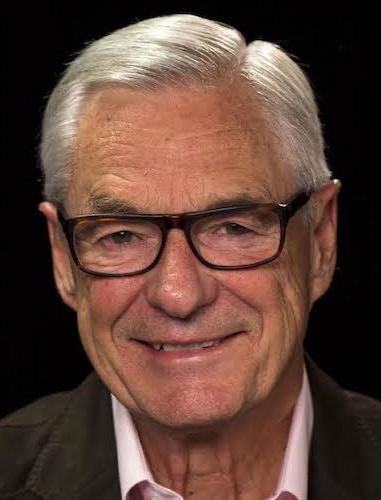 R. C. LucasQuote
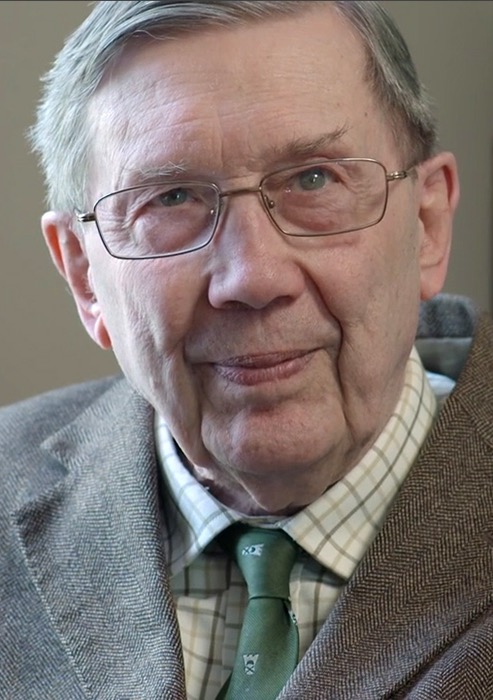 Dr. Scot McKnightQuote
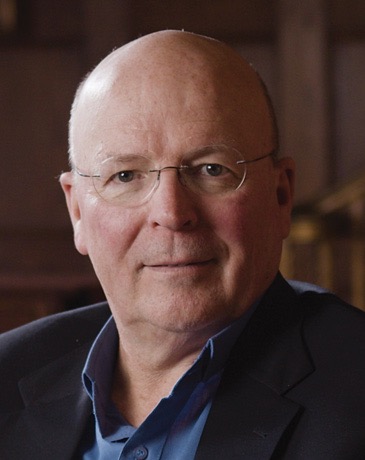 Philip MelanchthonQuote
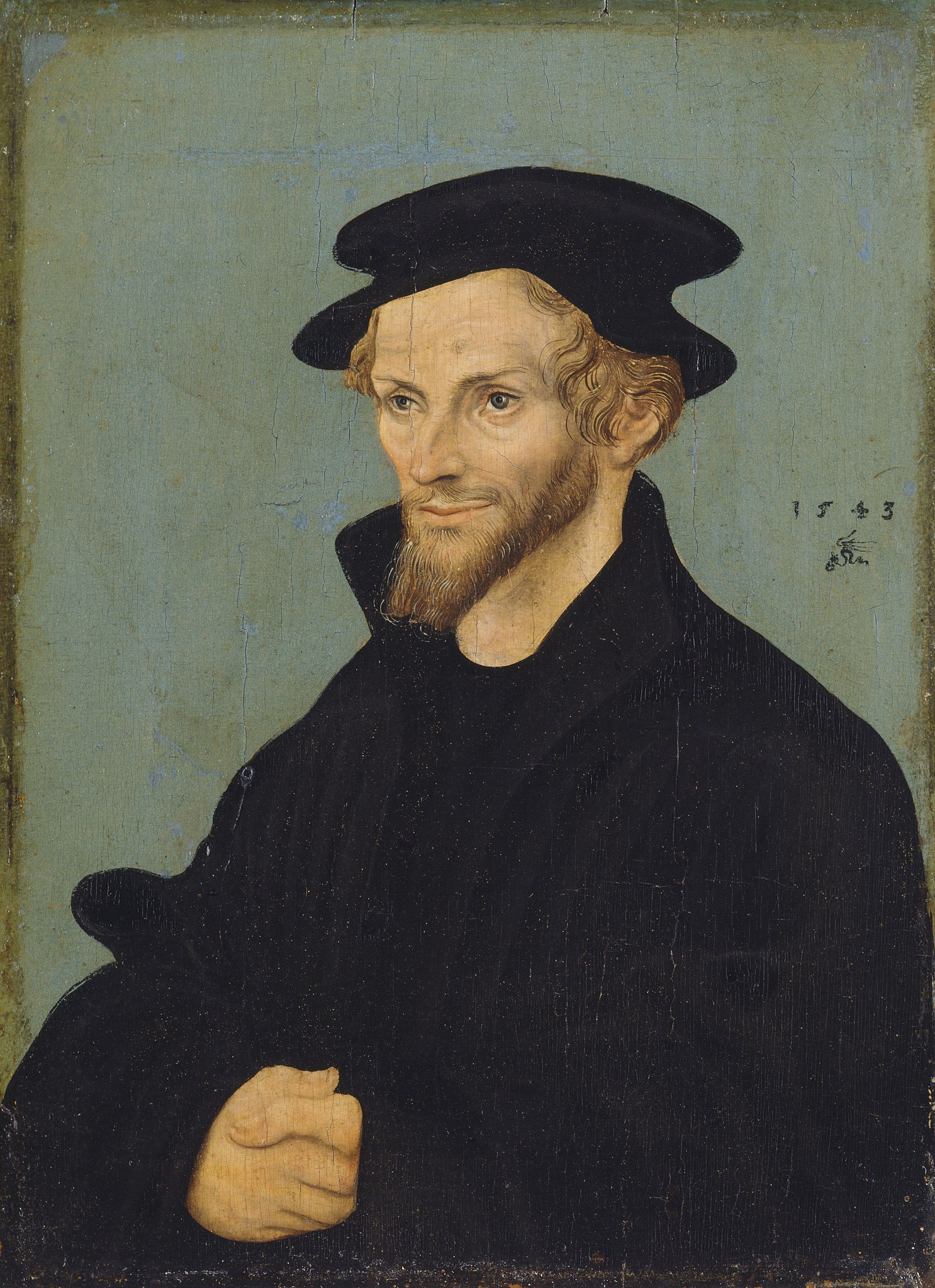 Dr. Douglas J. MooQuote
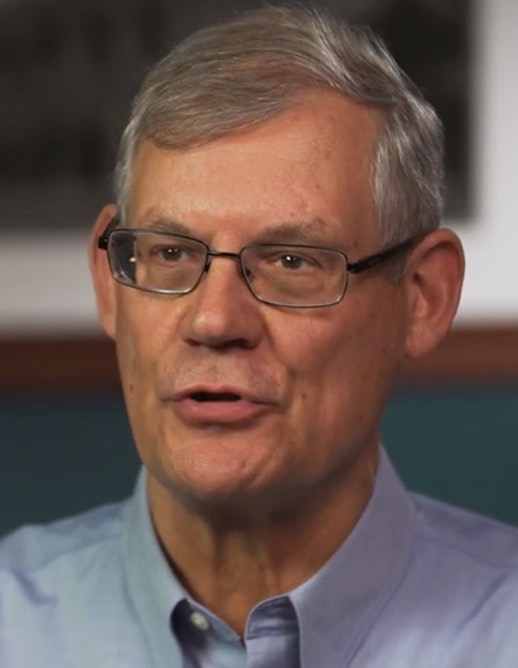 Dr. R. Scott Pace& Dr. Daniel L. AkinQuote
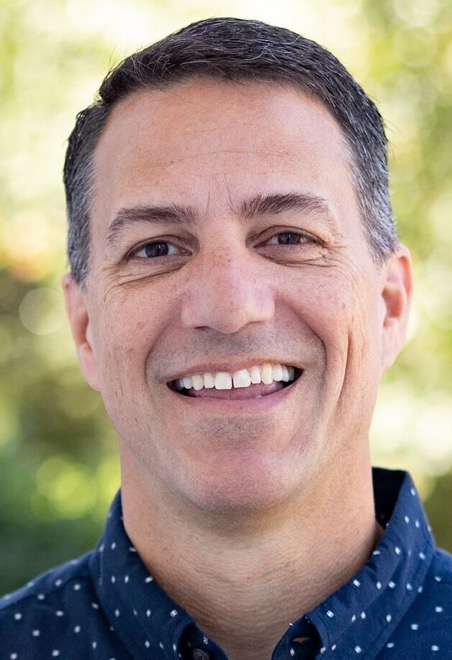 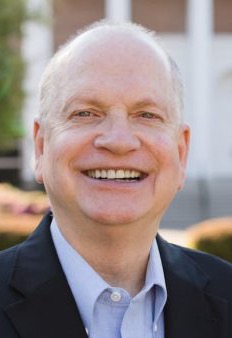 Dr. David W. PaoQuote
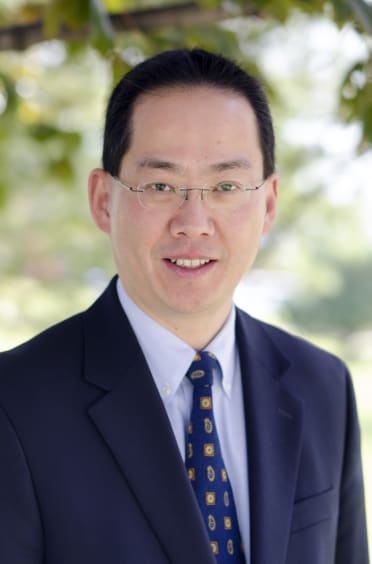 Dr. Alan ThompsonQuote
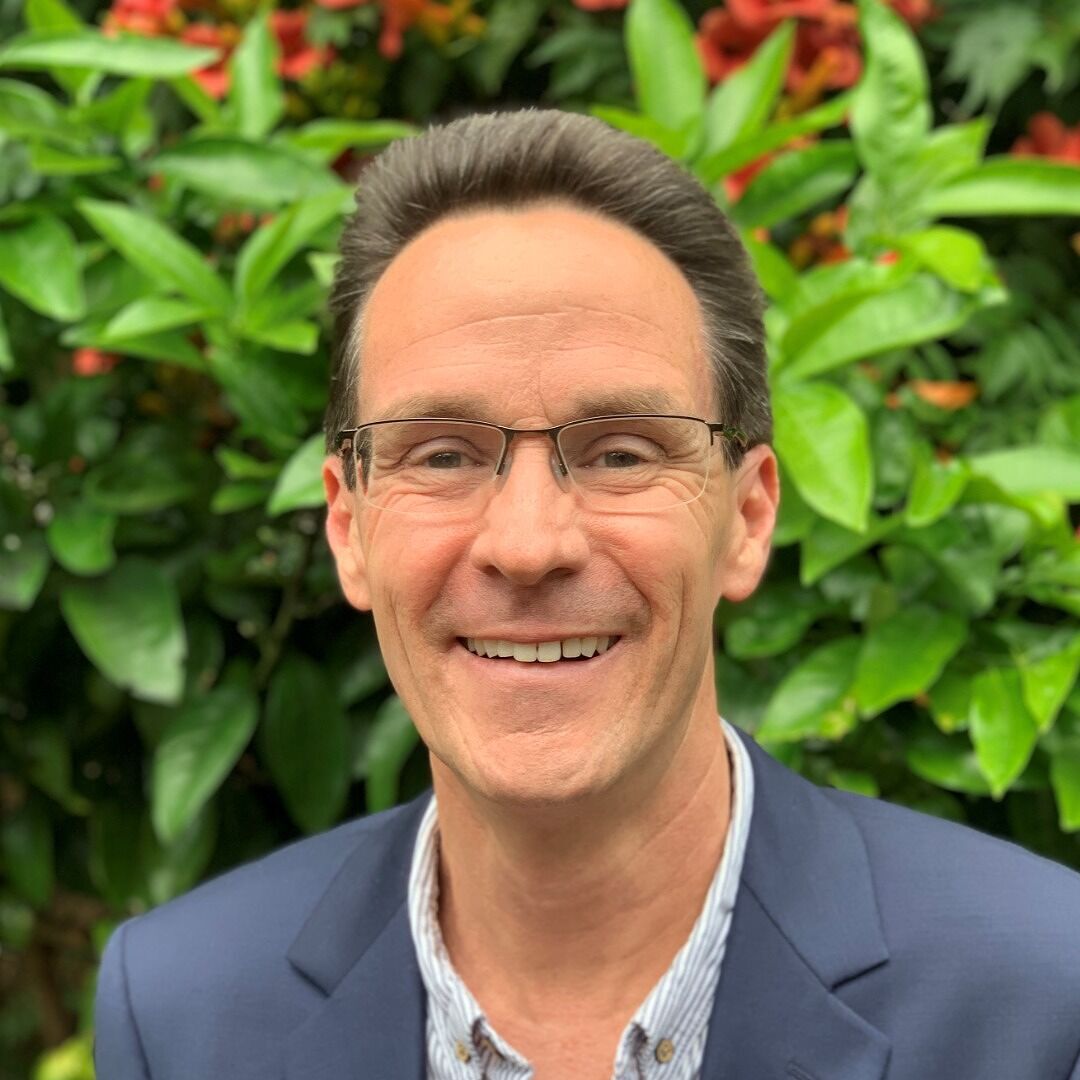 Jen WilkinQuote
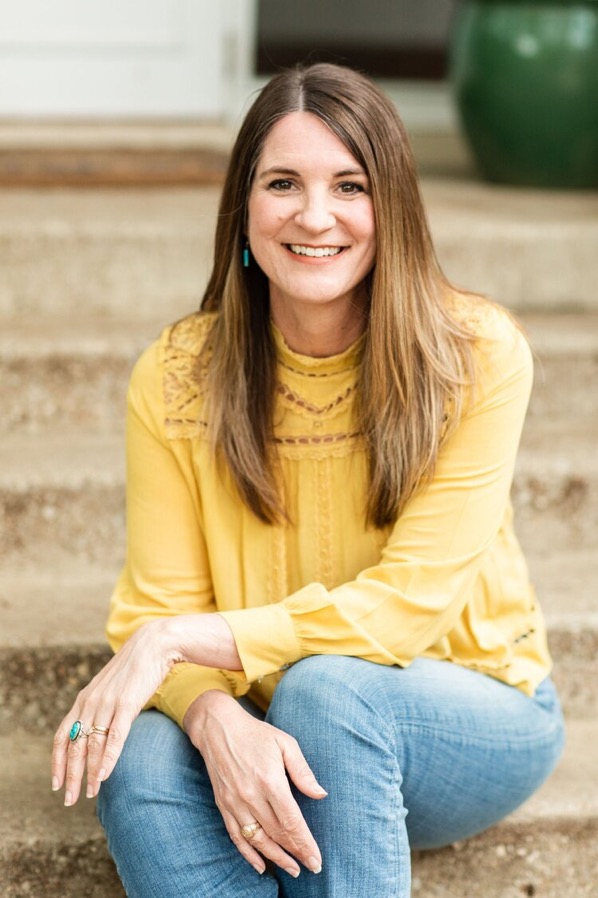 Dr. N. T. WrightQuote
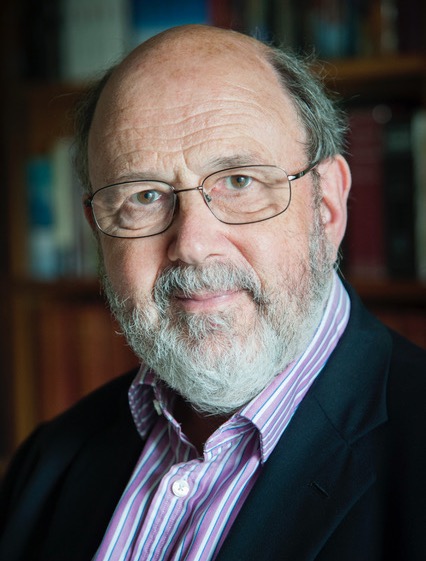